rahatlayın lütfen
BEL ve BOYUN FITIKLARI
Uzm. Dr. Hamza Sucuoğlu

Fizik Tedavi ve Rehabilitasyon
Bel ve Boyun Neresi?
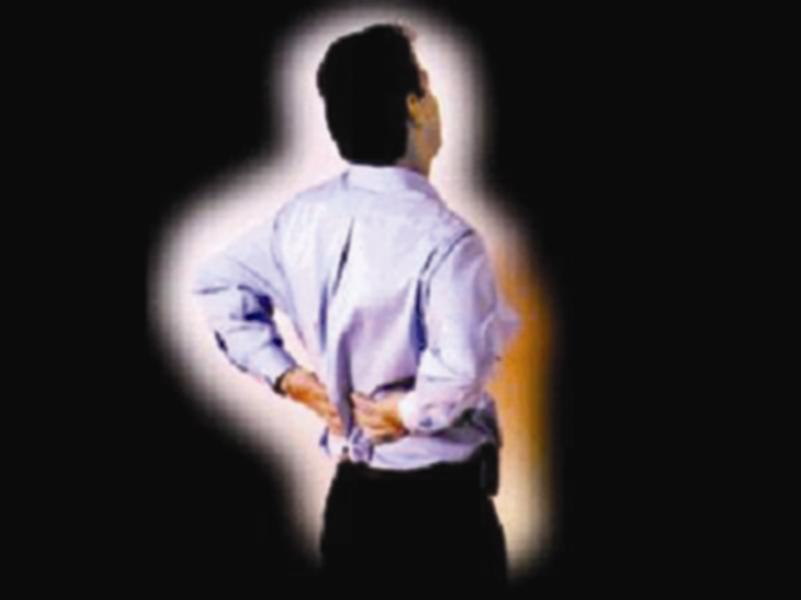 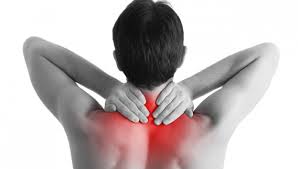 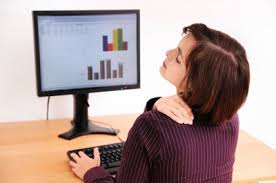 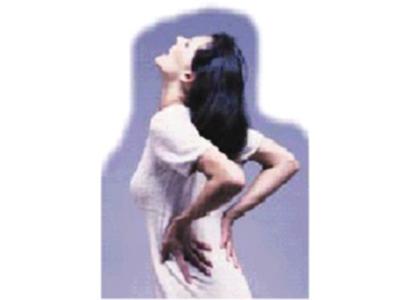 BEL ve BOYUN AĞRISI MODERN ÇAĞIN HASTALIĞIDIR
İnsanların %80-90’ı yaşamlarının belli bir zamanında bel ağrısı çekerler.

Bunların çoğunluğu iyileşir.

Bir kısmı da tekrarlayarak kronik (müzmin) bel ağrısı olur
Bel veya Boyun ağrısı olduğunda ne yapmalıyım?
Evde beklemeliyim
Çıkıkçıya gitmeliyim
Hekime başvurmalıyım
Bel veya Boyun ağrısı nedir?
Şikayet
Hastalık
BEL veya BOYUN AĞRISI ORTAYA ÇIKTIĞINDA NE YAPILMALIDIR?
BEL AĞRISINDA DOKTORUN ROLÜ
Bel ağrısı denilince aklınıza ilk ne geliyor?
Bel fıtığı

Boyun ağrısı denilince aklınıza ilk ne geliyor?
Boyun fıtığı
Her bel veya boyun ağrısı fıtık mıdır?

Hayır
Bel ve Boyun Ağrısı Nedenleri
Mekanik
Bel fıtıkları
Kireçlenmeler
Kanal darlıkları
Kas ve bağ doku zorlanmaları
…
Mekanik Olmayan
İltihap
Enfeksiyon
Tümörler
Yansıyan
Böbrek taşı
Safra iltihabı
…
Bel ve Boyun Fıtıkları
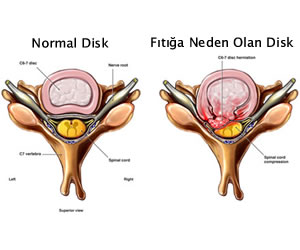 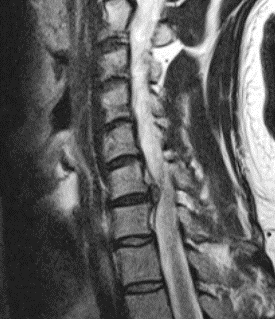 Risk Faktörleri
Mesleki
Titreşim 
Uzun süreli oturma (şoförler)
Ağır kaldırma (inşaatçılar, sanayi işçileri…)
Öne eğilerek çalışanlar (çiftçiler, temizlikçiler,…)
Yana dönerek eğilerek çalışanlar (mutfak işleri, boya, badana, …)
Kötü postürde (duruş şeklinde) çalışanlar (uzun süre oturma, yazma, bilgisayar kullanma, terzilik, araba tamirciliği)
Kişisel
Sigara
Hareketsiz yaşam
Fiziksel uyum bozukluğu (solunum– dolaşım kondisyon eksikliği
Gebelik, şişmanlık 
Karın ve bel kaslarının zayıf olması
Vücut mekaniği ve duruşu bozuk olanlar
Önceden bel ağrısı geçirmiş olmak
rahatlayın lütfen
BEL ve BOYUN FITIKLARINDA TEDAVİ
Hasta eğitimi

Korunma
Tıbbi tedavi
Korunma
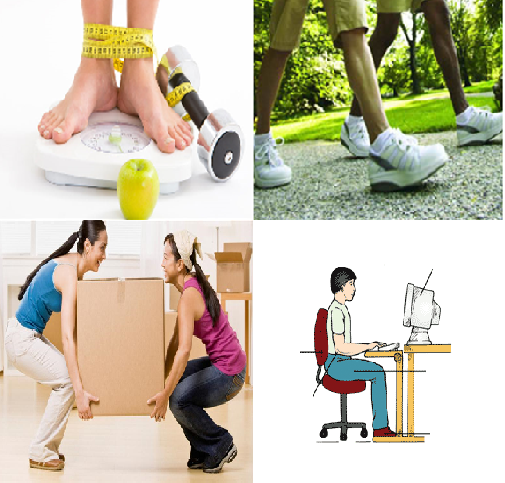 Kilo verme
Düzgün oturmak
Doğru şekilde ağırlık kaldırmak 
Düzgün yatmak
Yürümek
Yüzmek
Düzenli ve dengeli beslenmek
Egzersiz

Bel ve karın kaslarını güçlü tutmak Solunum, dolaşım kondisyonunu korumak ve arttırmak
Günlük yaşam aktivitelerini düzenleme
Ev ve iş yerini düzenleme
Beli zorlayacak sportif faaliyet, vurma, çarpma, düşme gibi zorlamalardan kaçınmak
Korunma
GÜNLÜK AKTİVİTELERİ DÜZENLEME

İstirahat
Aşırı yüklenme ve travmadan korunma
Uzun süre aynı pozisyonda kalmama
Ani hareketlerden kaçınma
EV VE İŞYERİNİ DÜZENLEME

Uygun oda genişliği ve mobilya seçimi (hareketi engellemeyen)
Masa ve sandalyenin ergonomik olması
Eşik ve engebelerin kaldırılması
Kaygan olmayan zemin
Uygun yatak seçimi (çökmeyen)
Ortamın iyi aydınlatılması
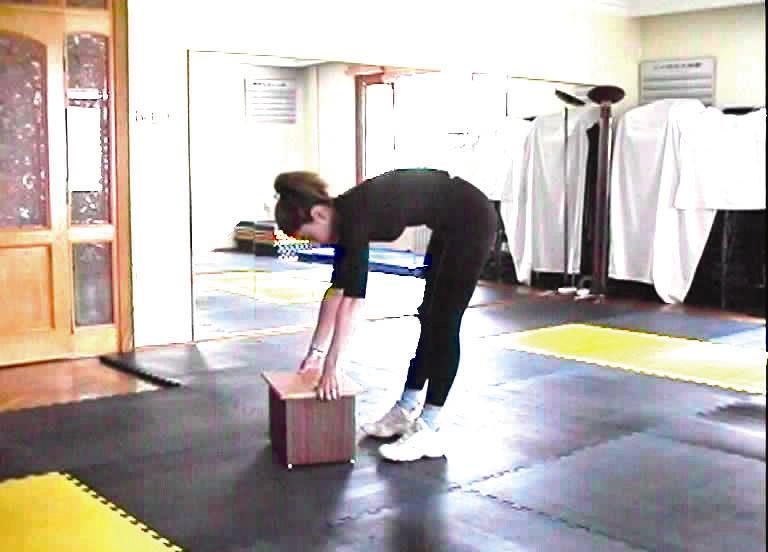 YANLIŞLAR                  VE                    DOĞRULAR
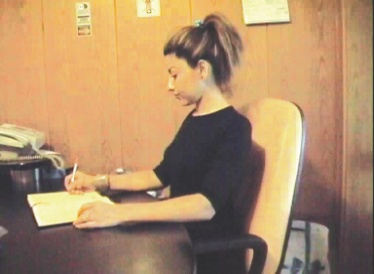 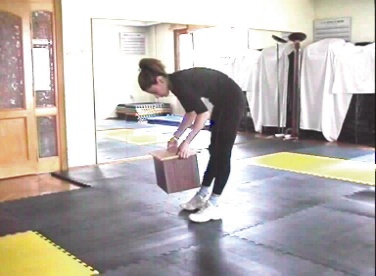 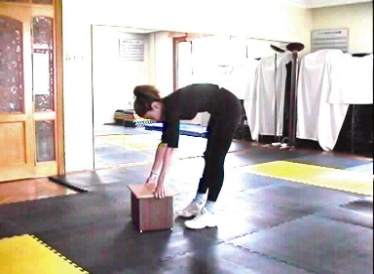 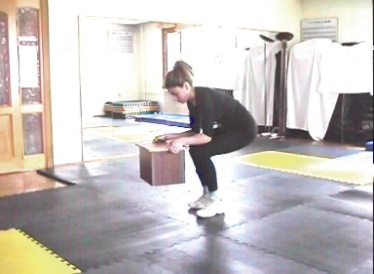 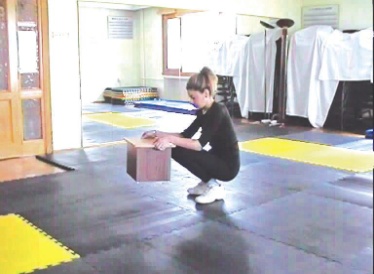 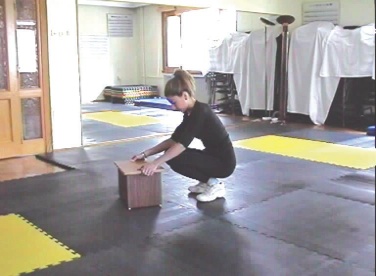 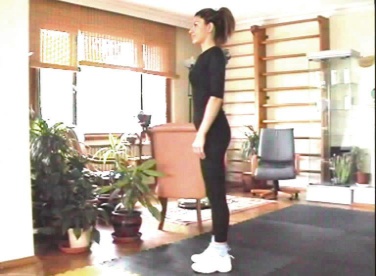 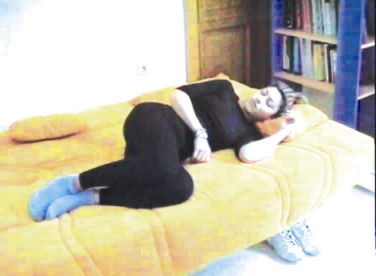 YANLIŞ
DOĞRU
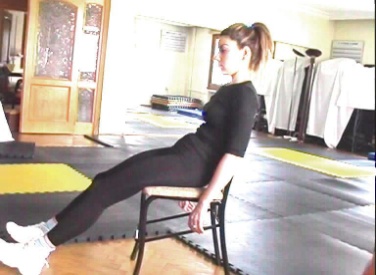 YANLIŞ
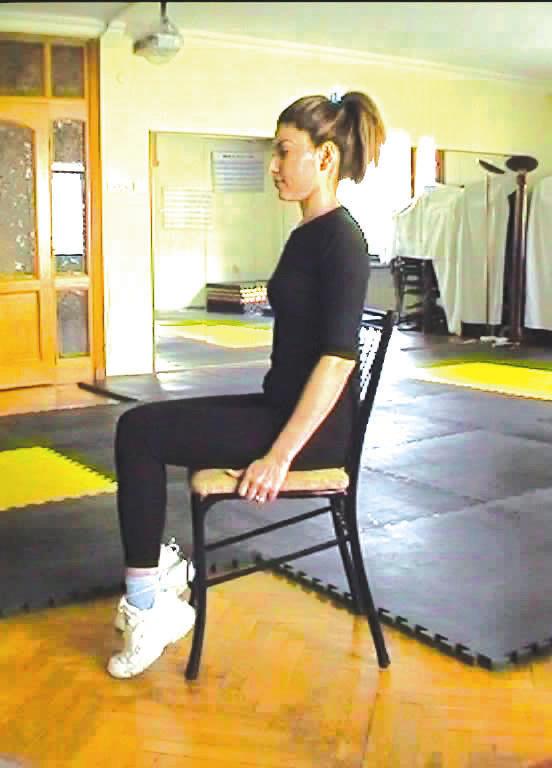 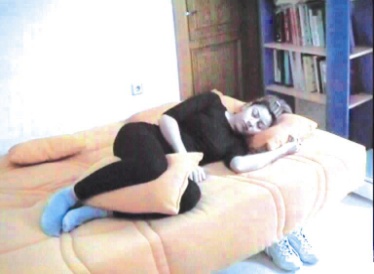 DOĞRU
YANLIŞ
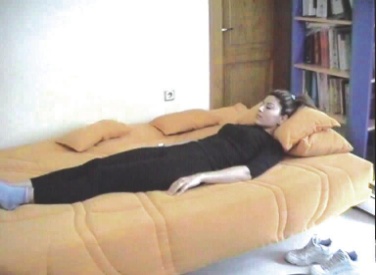 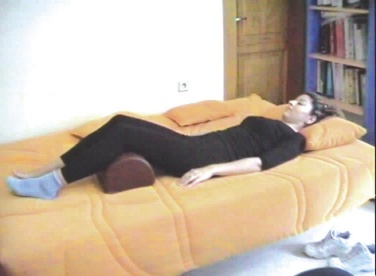 DOĞRU
YANLIŞ
DOĞRU
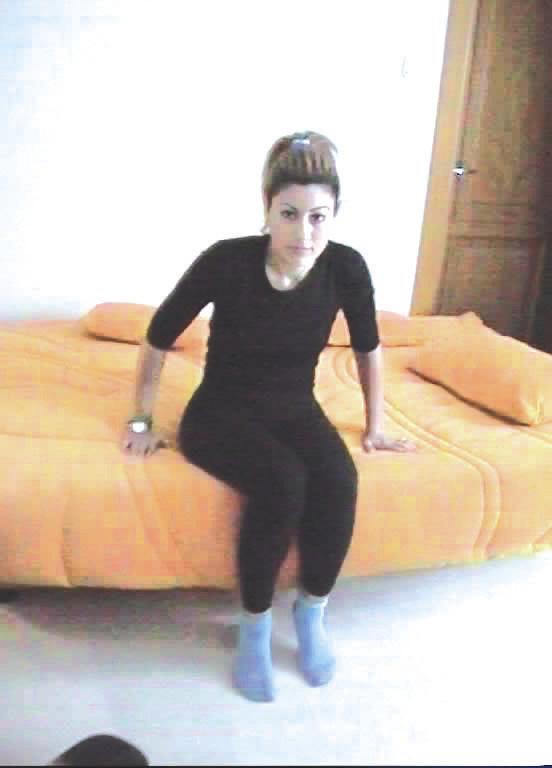 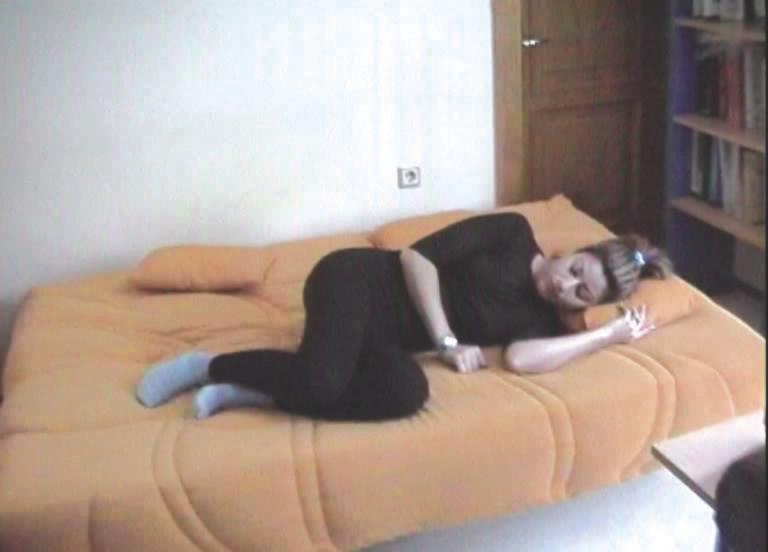 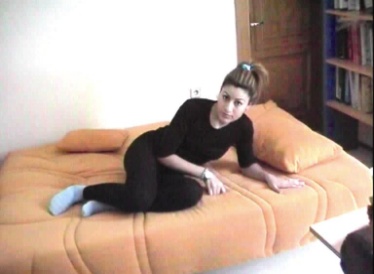 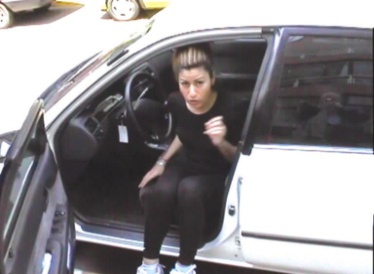 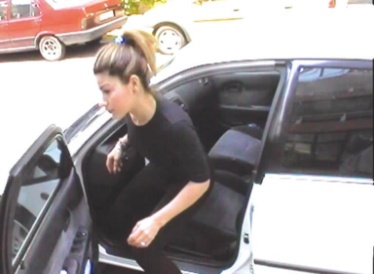 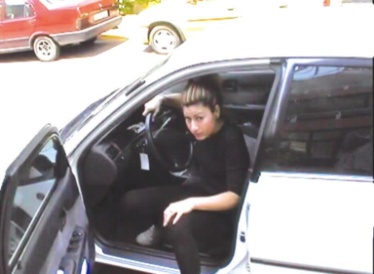 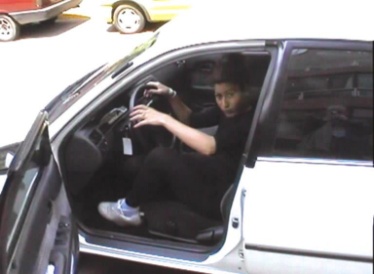 YANLIŞ
YANLIŞ
DOĞRU
DOĞRU
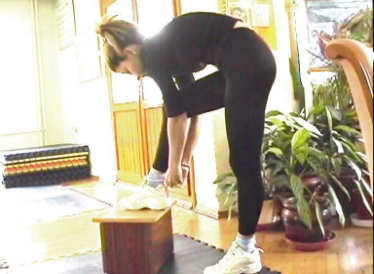 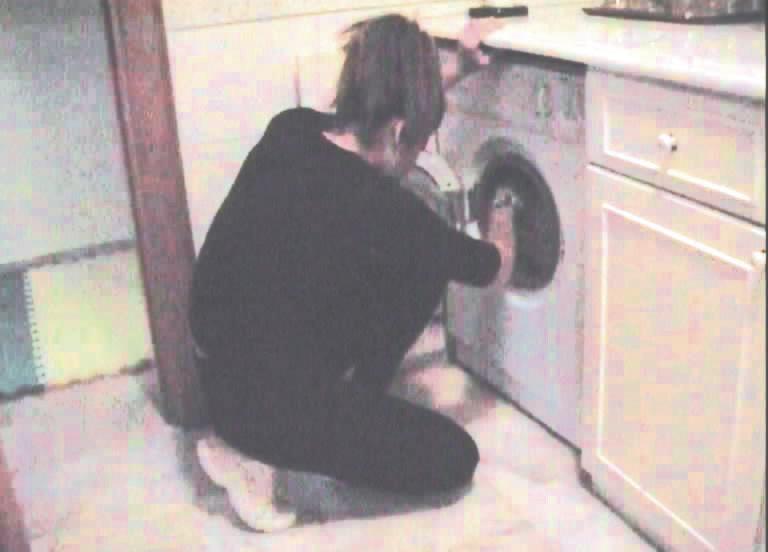 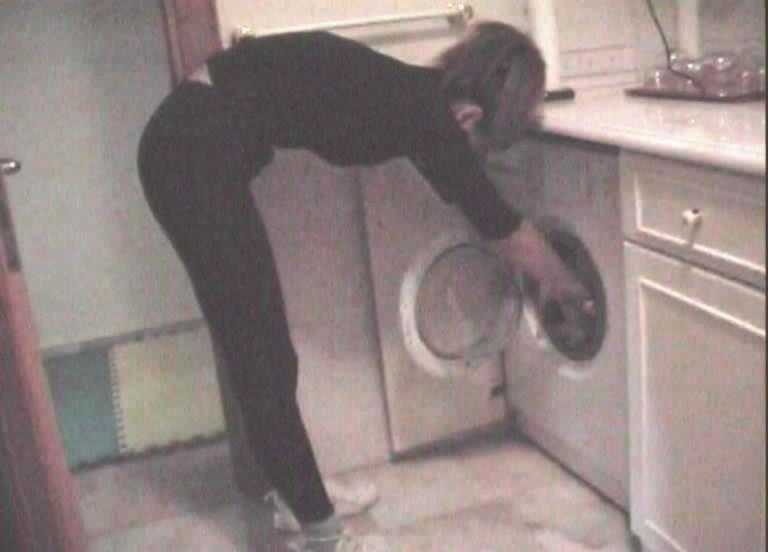 YANLIŞ
DOĞRU
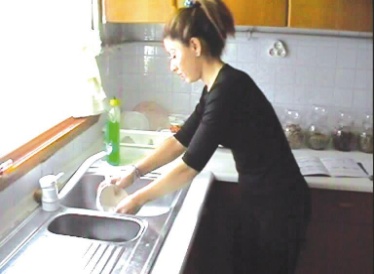 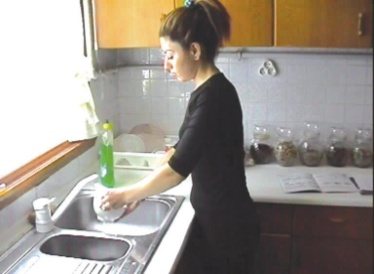 YANLIŞ
DOĞRU
YANLIŞ
DOĞRU
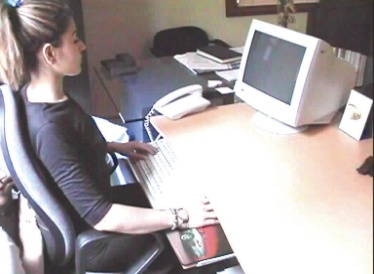 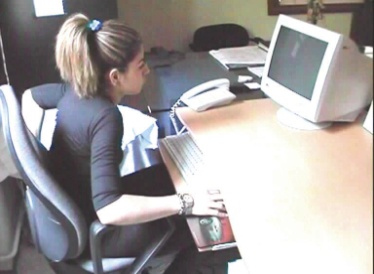 YANLIŞ
DOĞRU
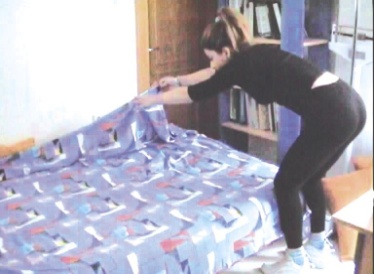 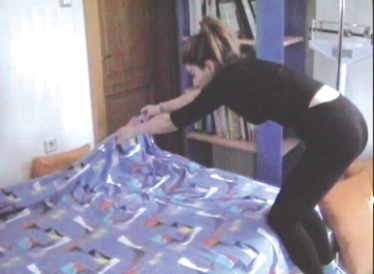 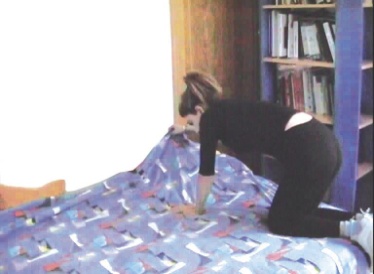 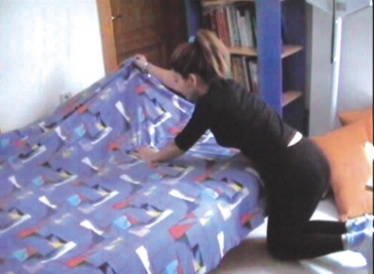 YANLIŞ
DOĞRU
YANLIŞ
DOĞRU
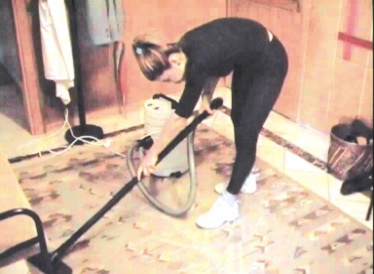 YANLIŞ
DOĞRU
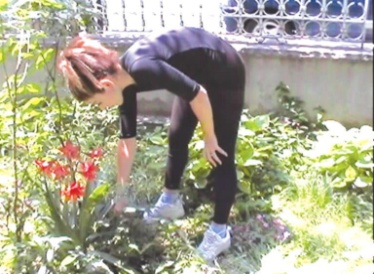 YANLIŞ
DOĞRU
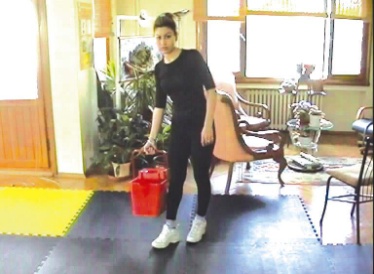 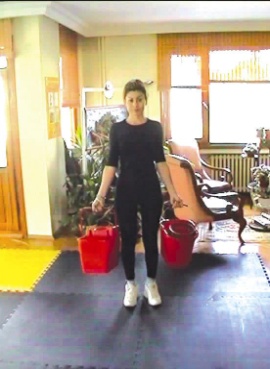 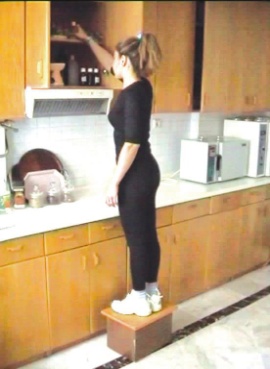 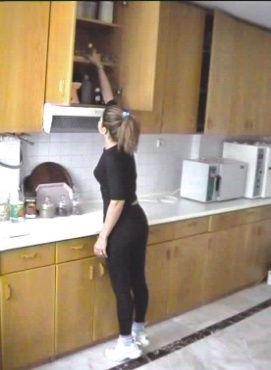 YANLIŞ
DOĞRU
YANLIŞ
DOĞRU
Tıbbi Tedavi
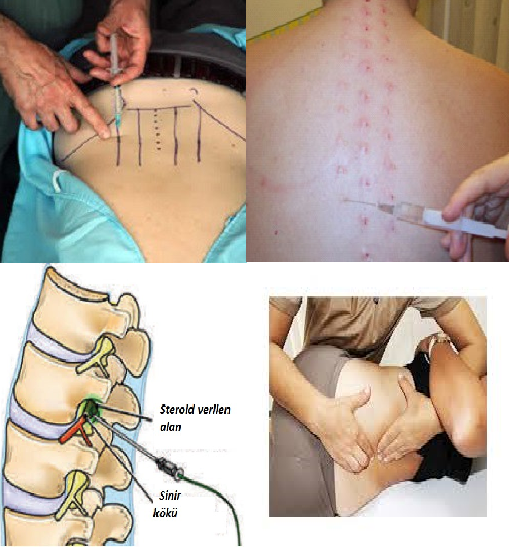 İlaç Tedavisi
Enjeksiyonlar
PRP
Steroid ve Lokal anestezik vd.
Proloterapi
Ozon terapi
Epidural bloklar
Fizik Tedavi ve Rehabilitasyon Uygulamaları
Sıcak ve soğuk
Elektroterapi
Magnetoterapi
Masaj
Egzersizler 
Manipülasyon
Korse ve boyunluk
Cerrahi (Ameliyat)
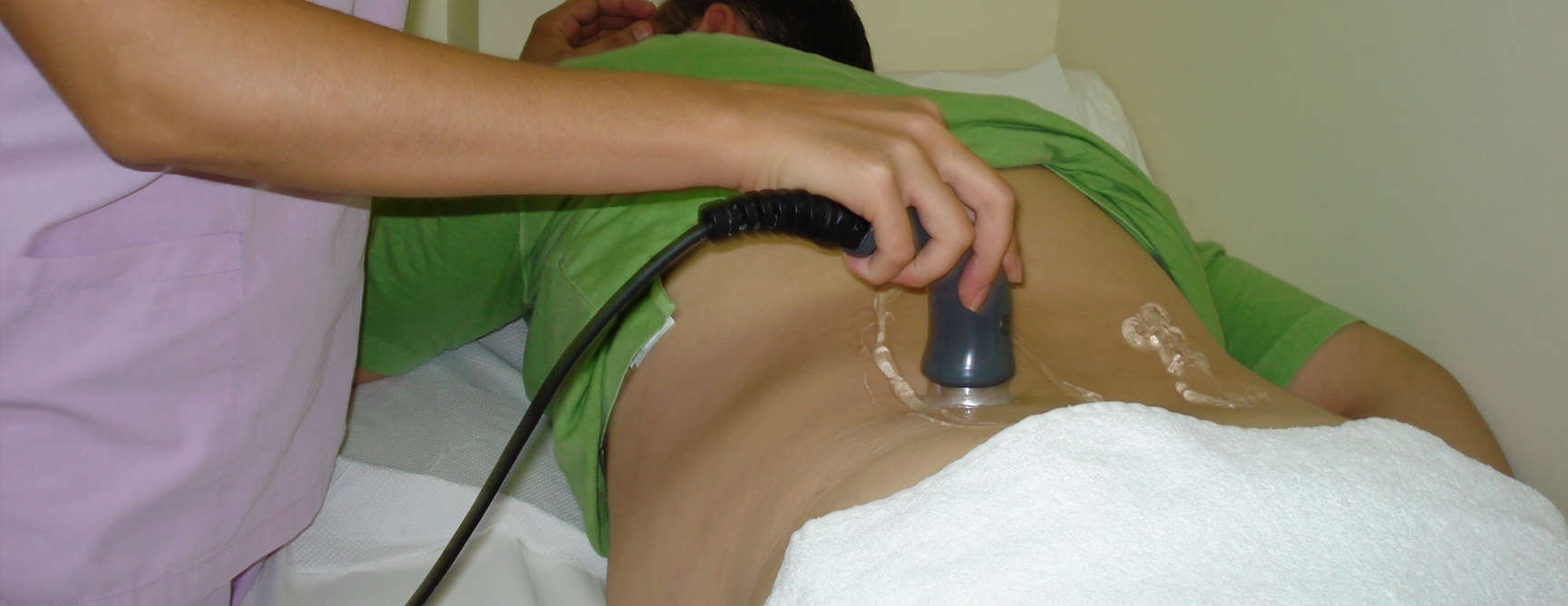 FİZİK TEDAVİ ve REHABİLİTASYON(FTR) uygulamaları
[Speaker Notes: Bu resimleri kendi sevimli resimlerinizle değiştirin. Yapması çok kolay: Örnek resmi seçin ve silin. Çerçevenin içindeki Resim Ekle simgesini tıklatın ve görüntülemek istediğiniz resmi bulun.]
ORTEZLER
Lumbosakral çelik balenli korse
Nelson tipi servikal boyunluk
DİĞER….
KİNEZYOTAPE BANDLAMA
PRP (PLATELET RİCH PLASMA)
PROLOTERAPİ
…
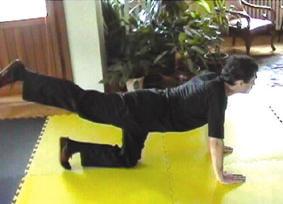 EGZERSİZ                       UYGULAMALARI
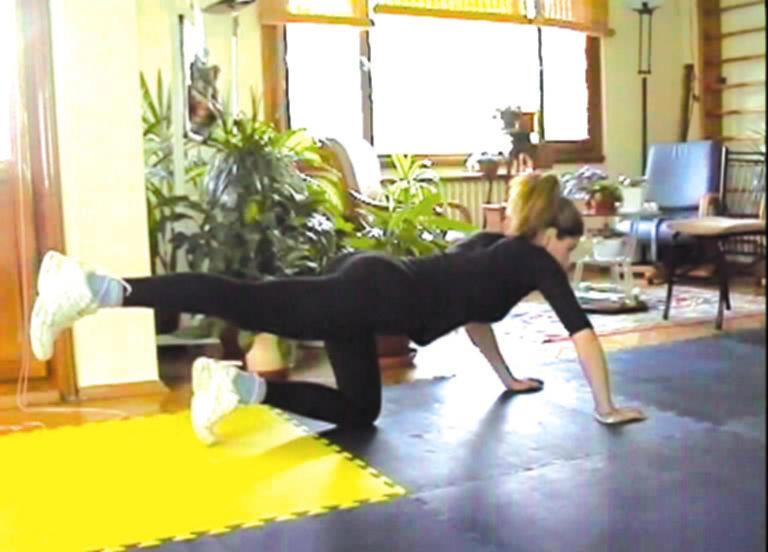 1 – EGZERSİZ ÖNCESİ GEVŞEME:
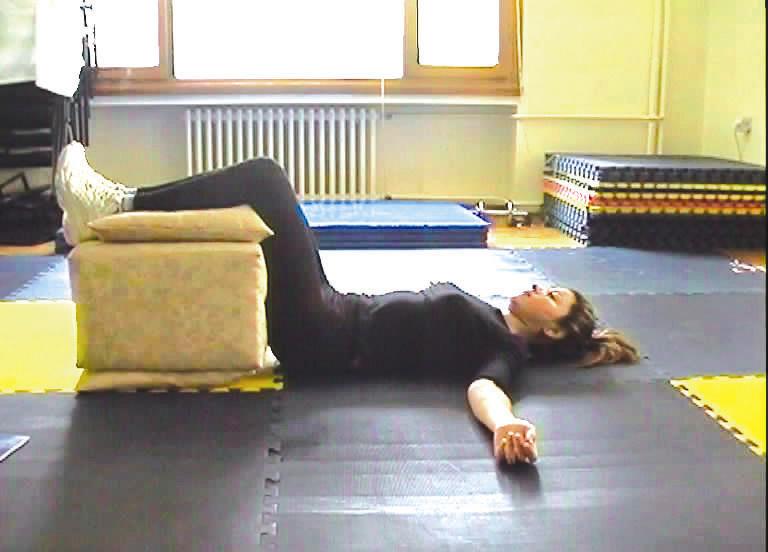 2 – GERME EGZERSİZLERİ:
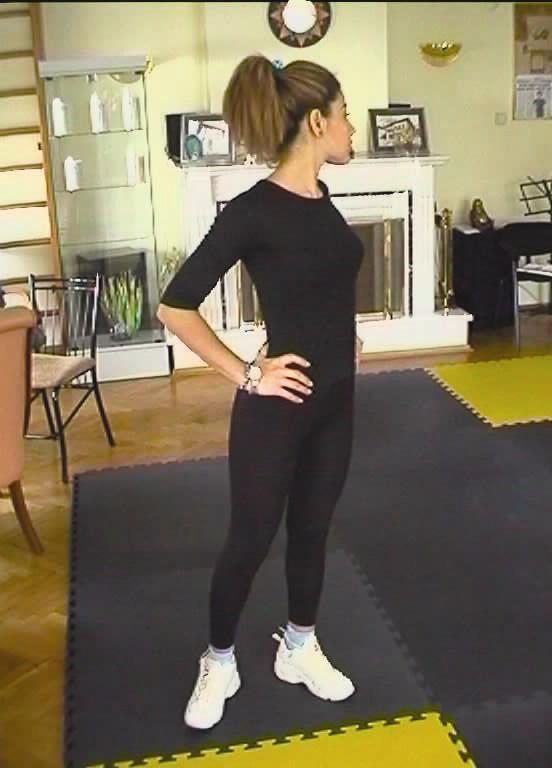 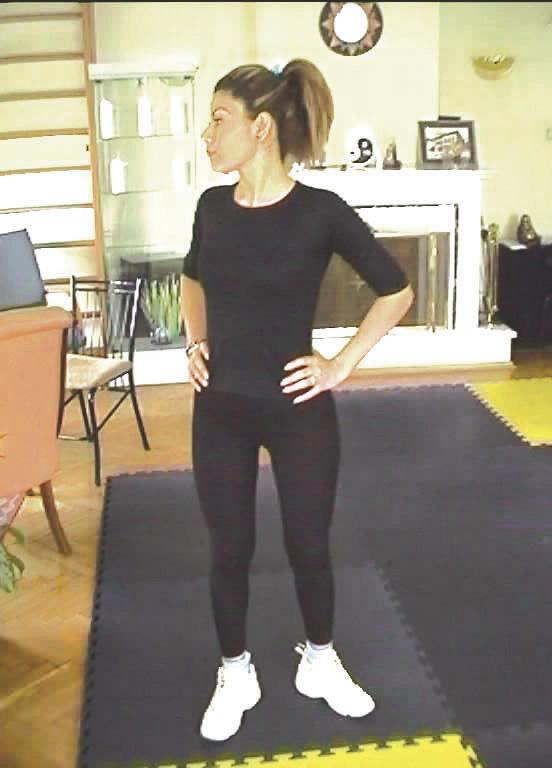 GERME EGZERSİZLERİ devam
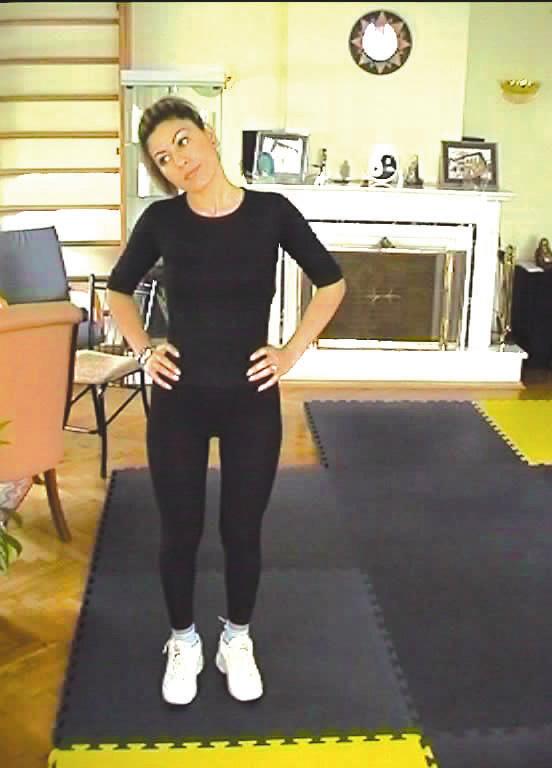 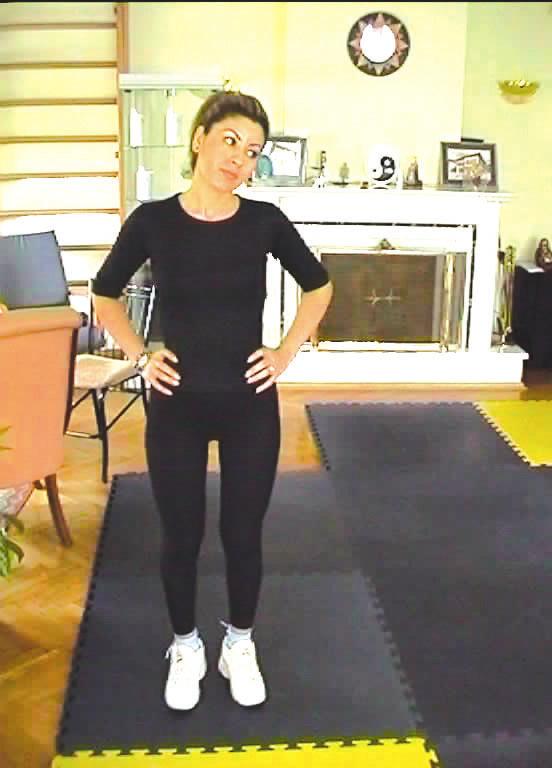 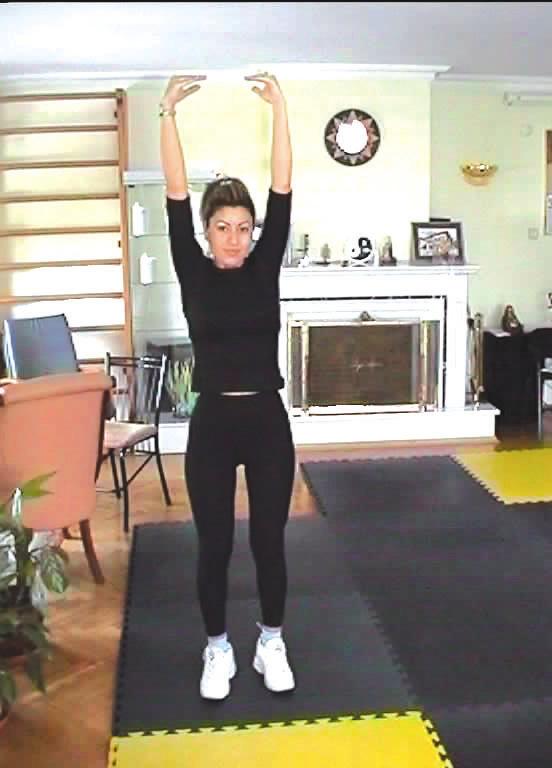 3 – TEMEL EGZERSİZ PROGRAMI:
A – SIRT ÜSTÜ YAPILAN EGZERSİZLER:
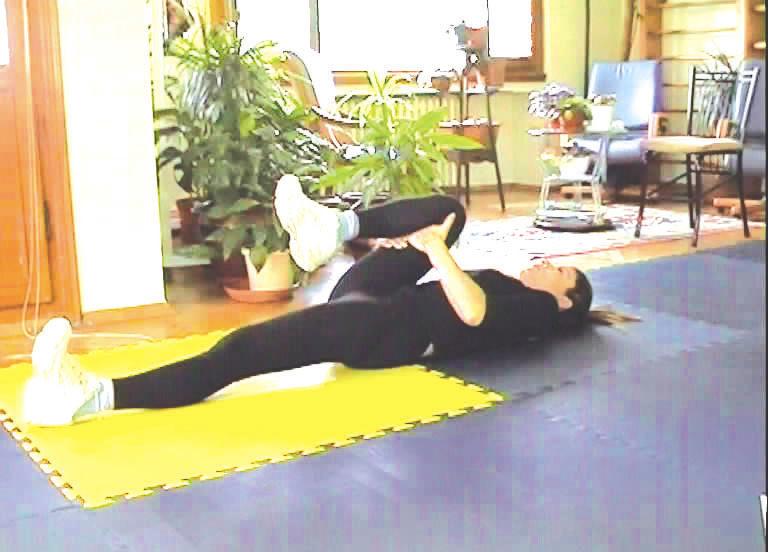 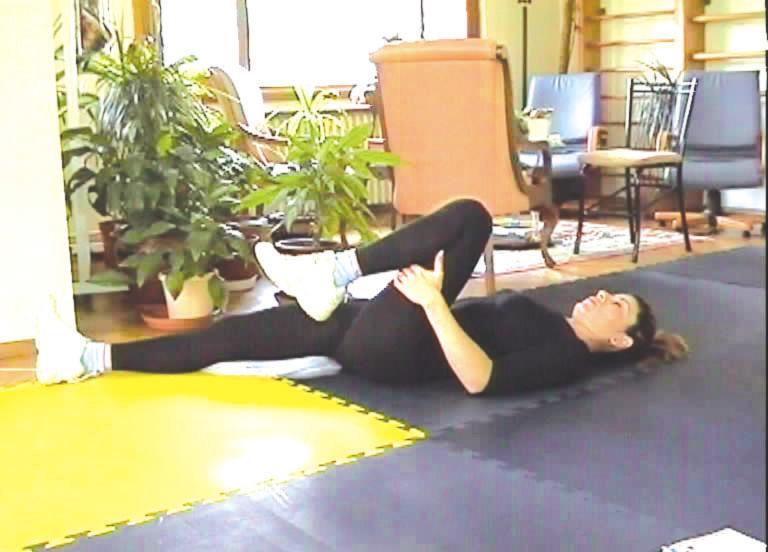 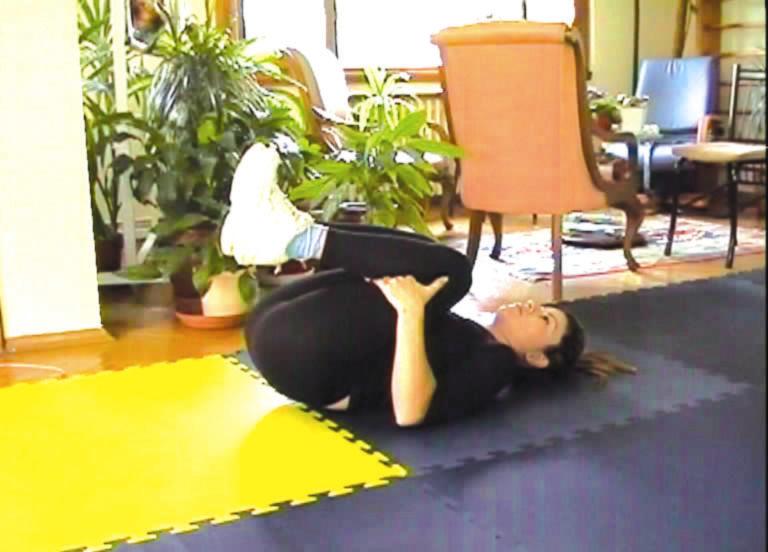 B – YÜZÜSTÜ YAPILAN EGZERSİZLER:
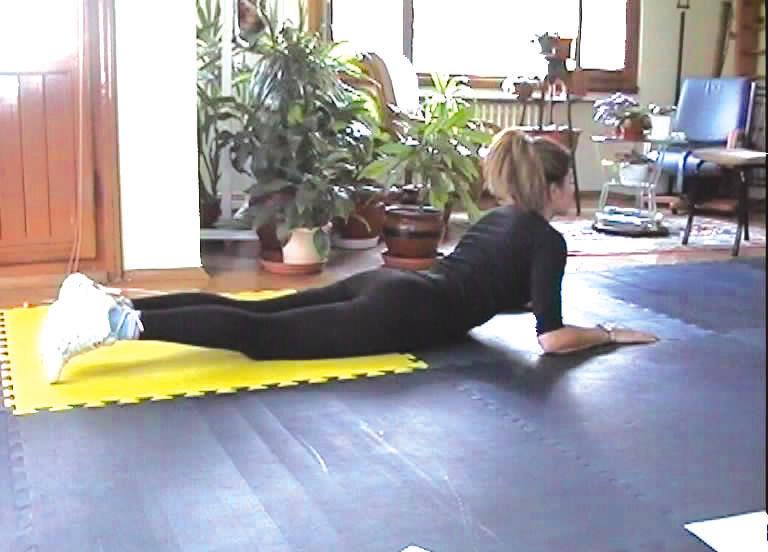 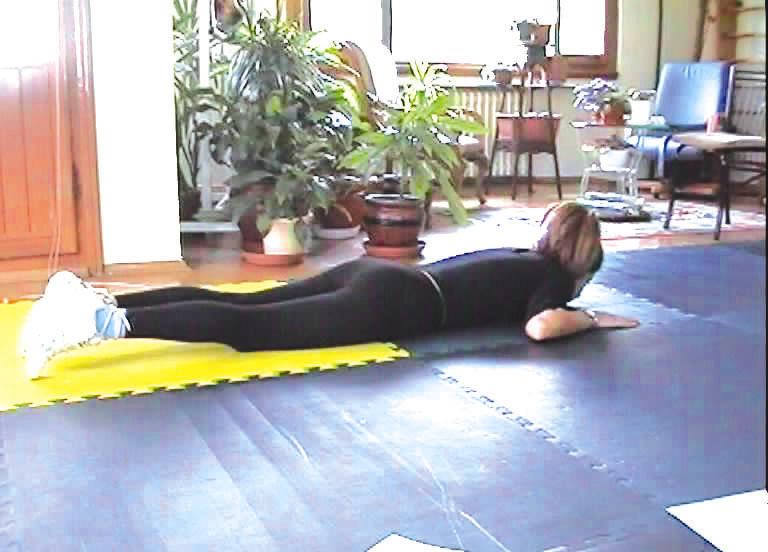 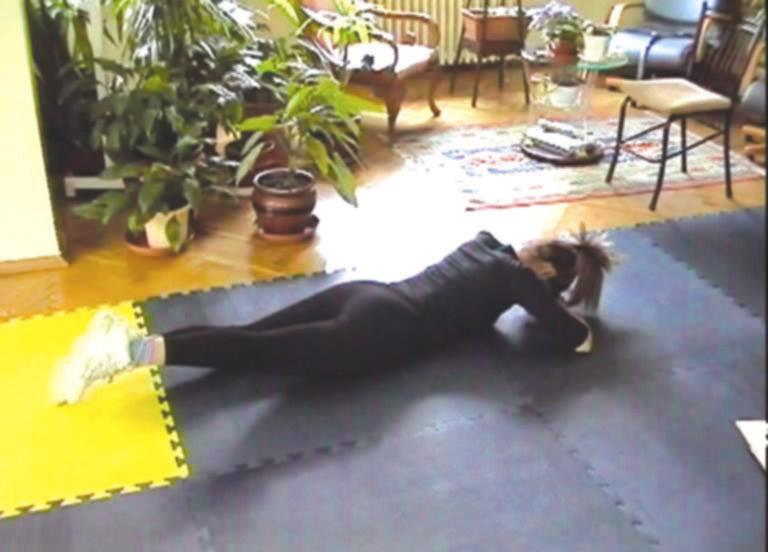 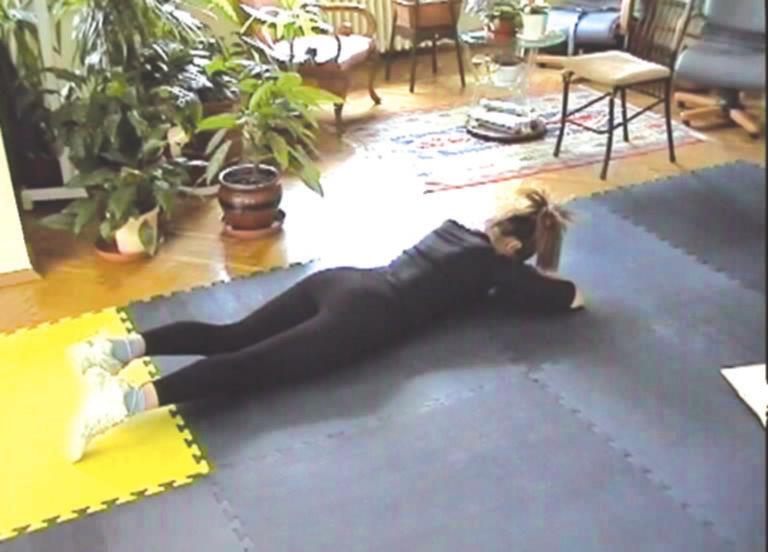 C – OTURMA POZİSYONUNDA YAPILAN EGZERSİZLER:
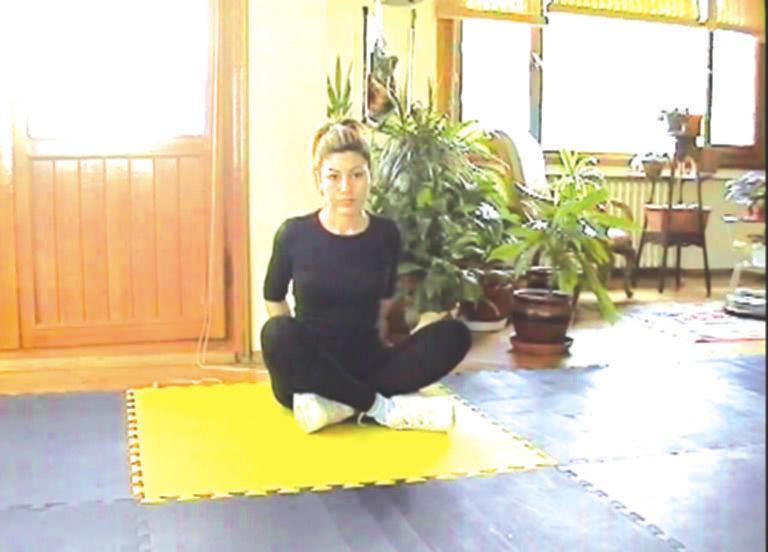 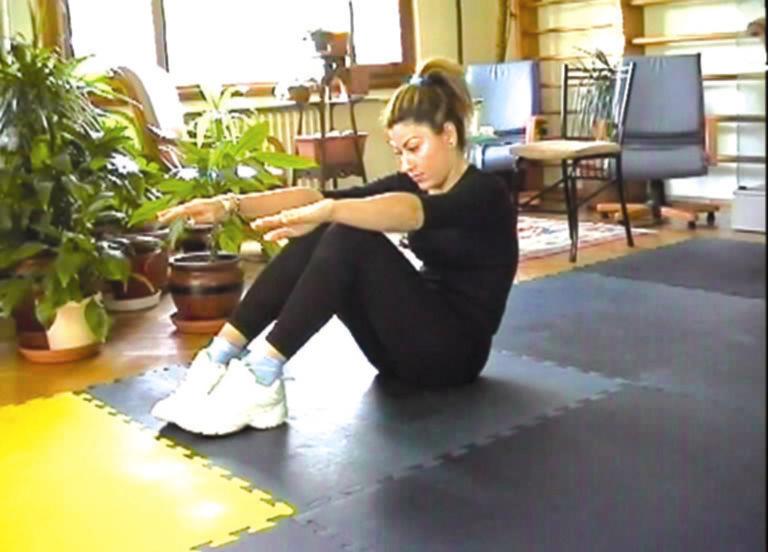 D – DÖRT AYAK POZİSYONUNDA YAPILAN EGZERSİZLER
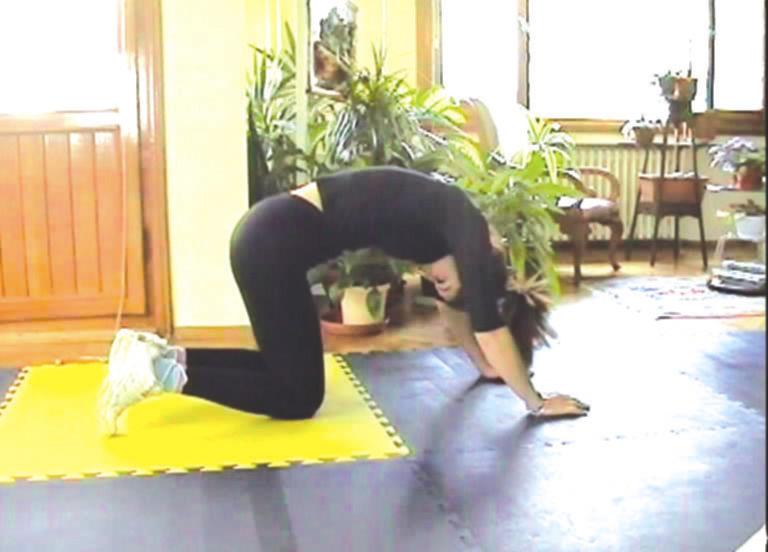 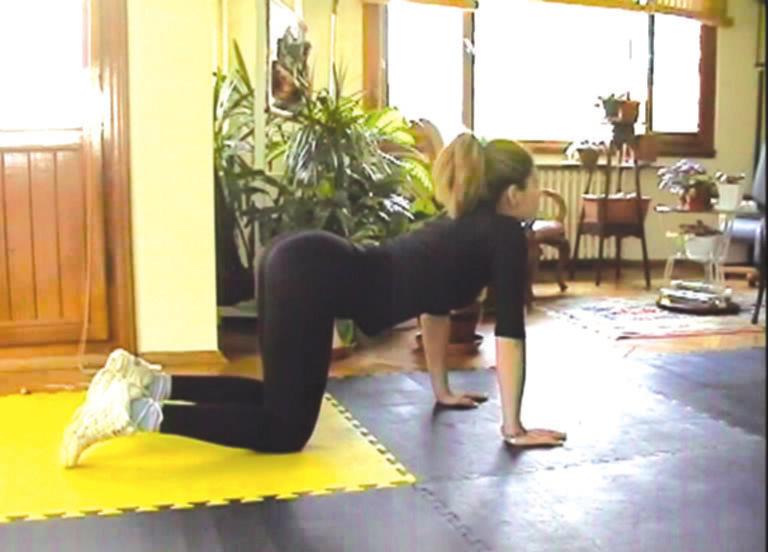 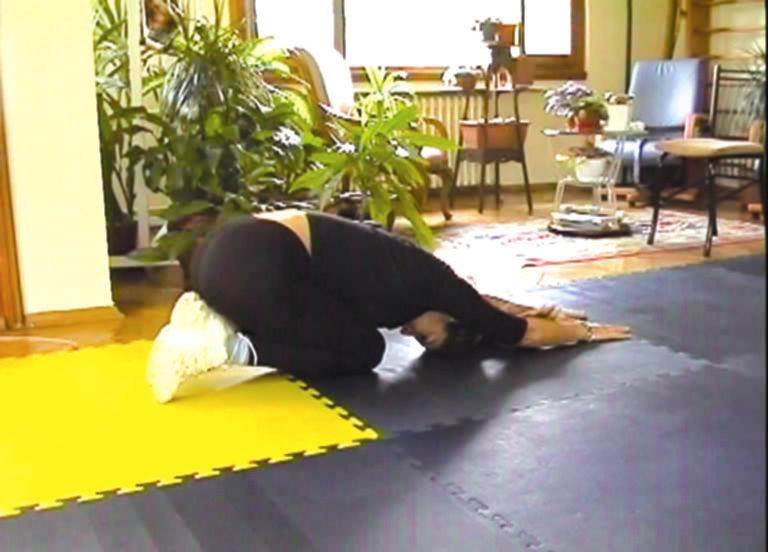 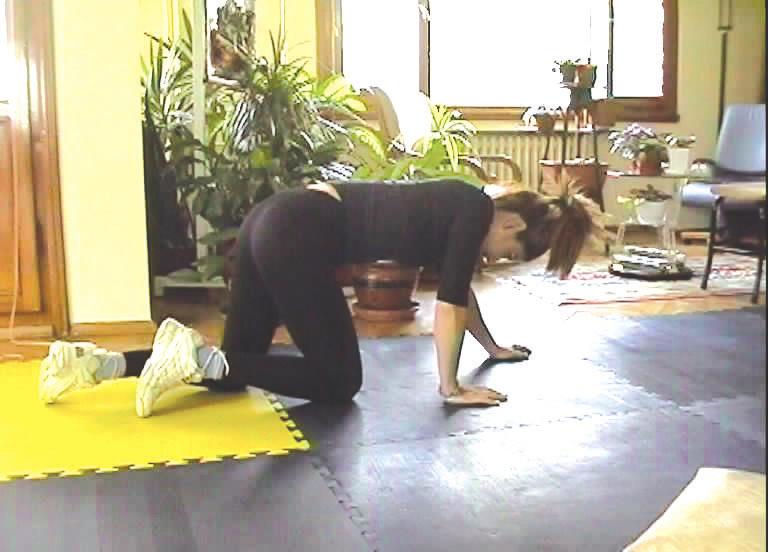 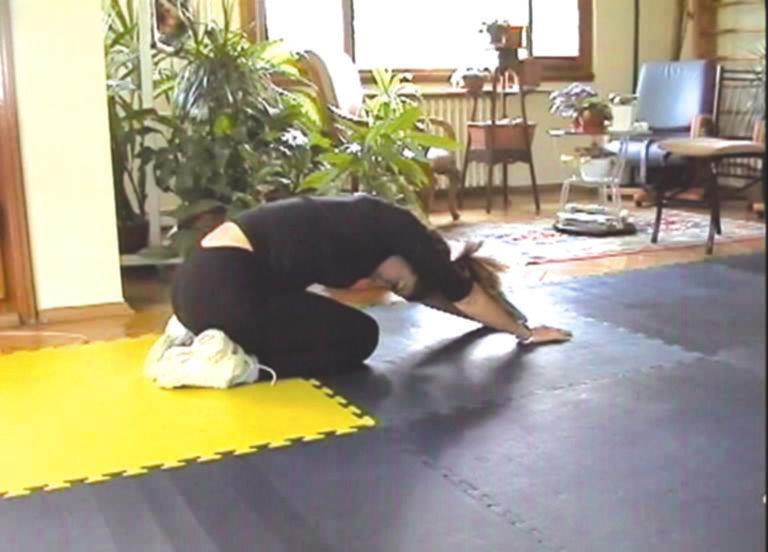 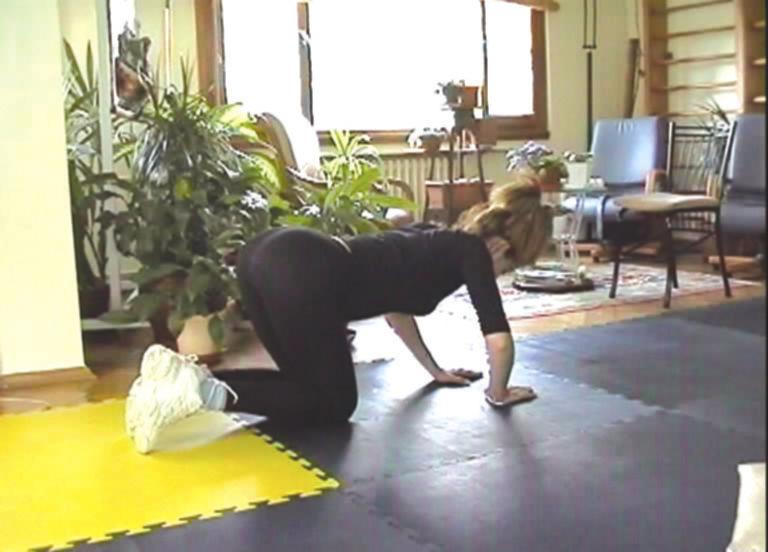 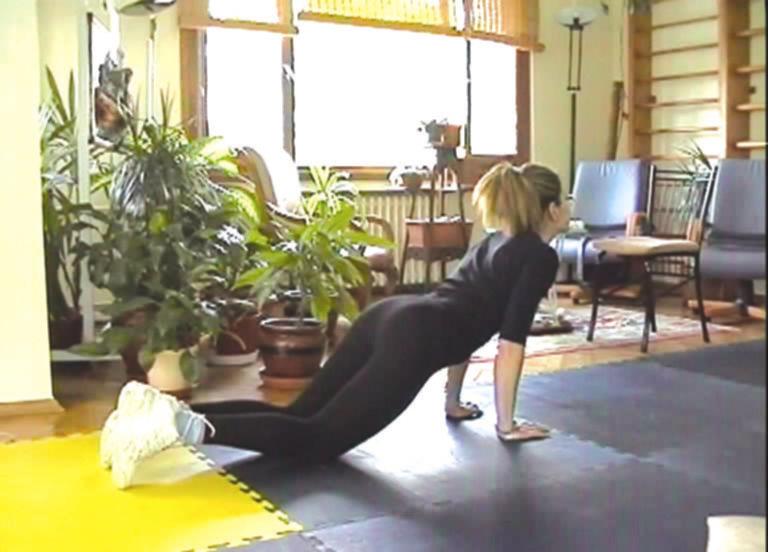 F – YAN YATAR POZİSYONDA YAPILAN EGZERSİZLER:
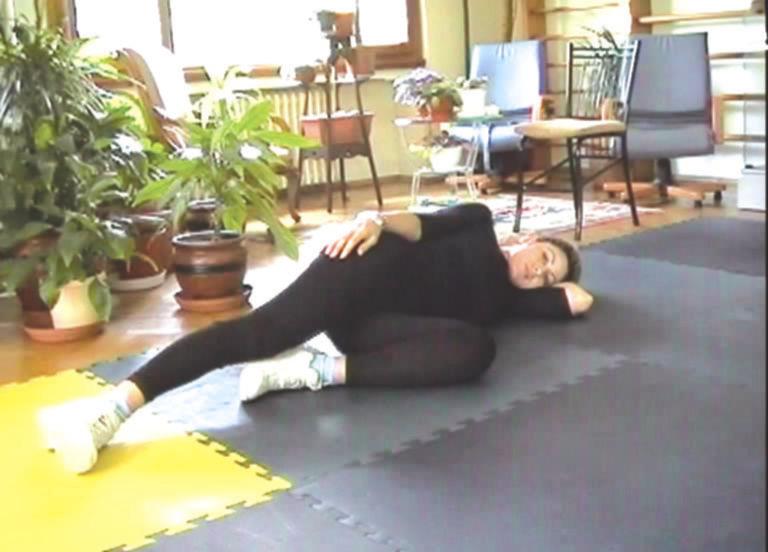 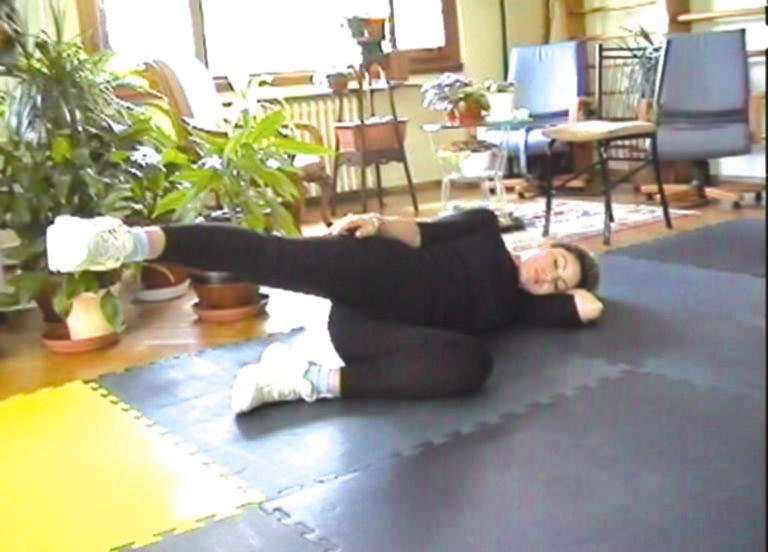 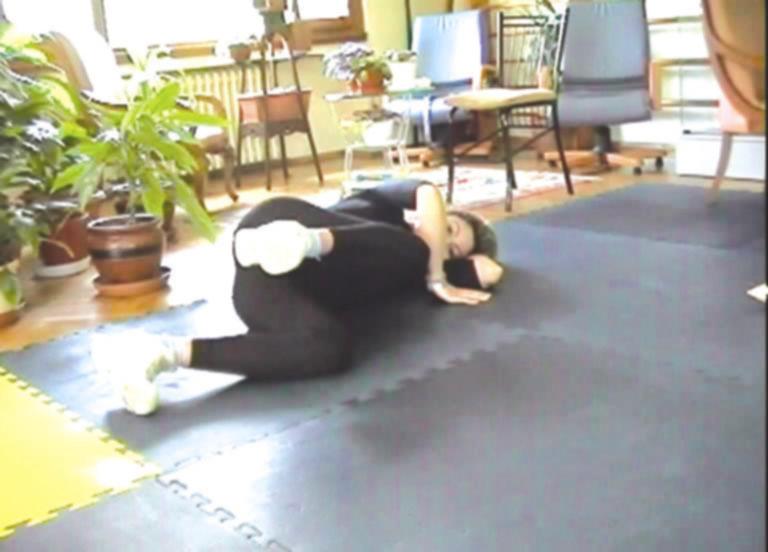 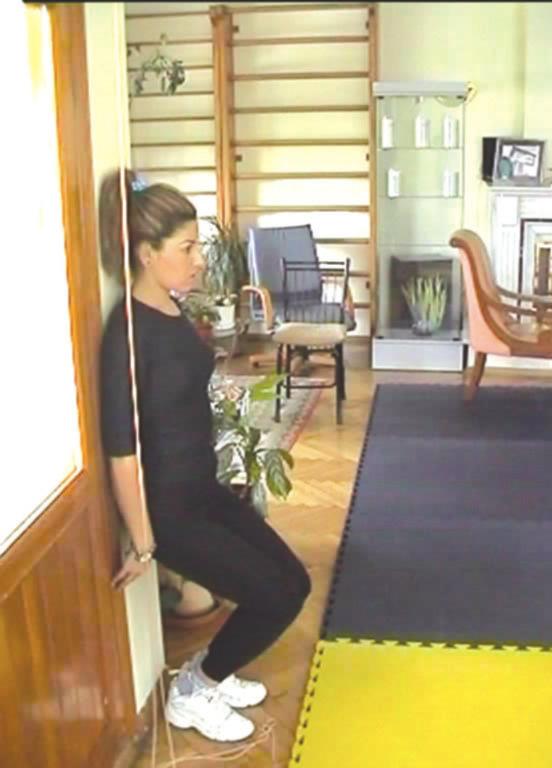 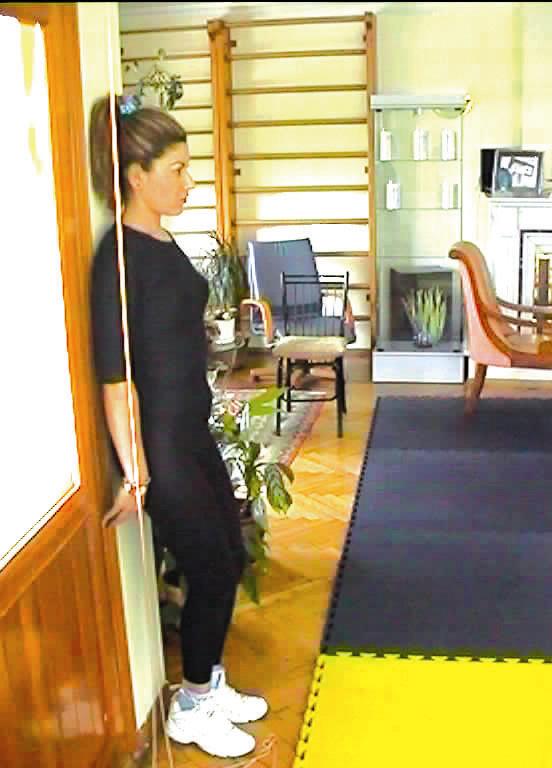 DERİN GEVŞEME EGZERSİZİ
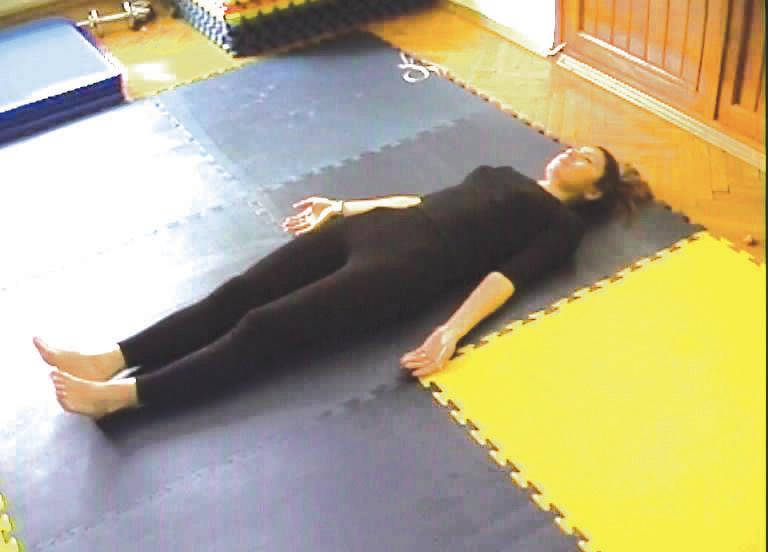 BOYUN EGZERSİZLERİ
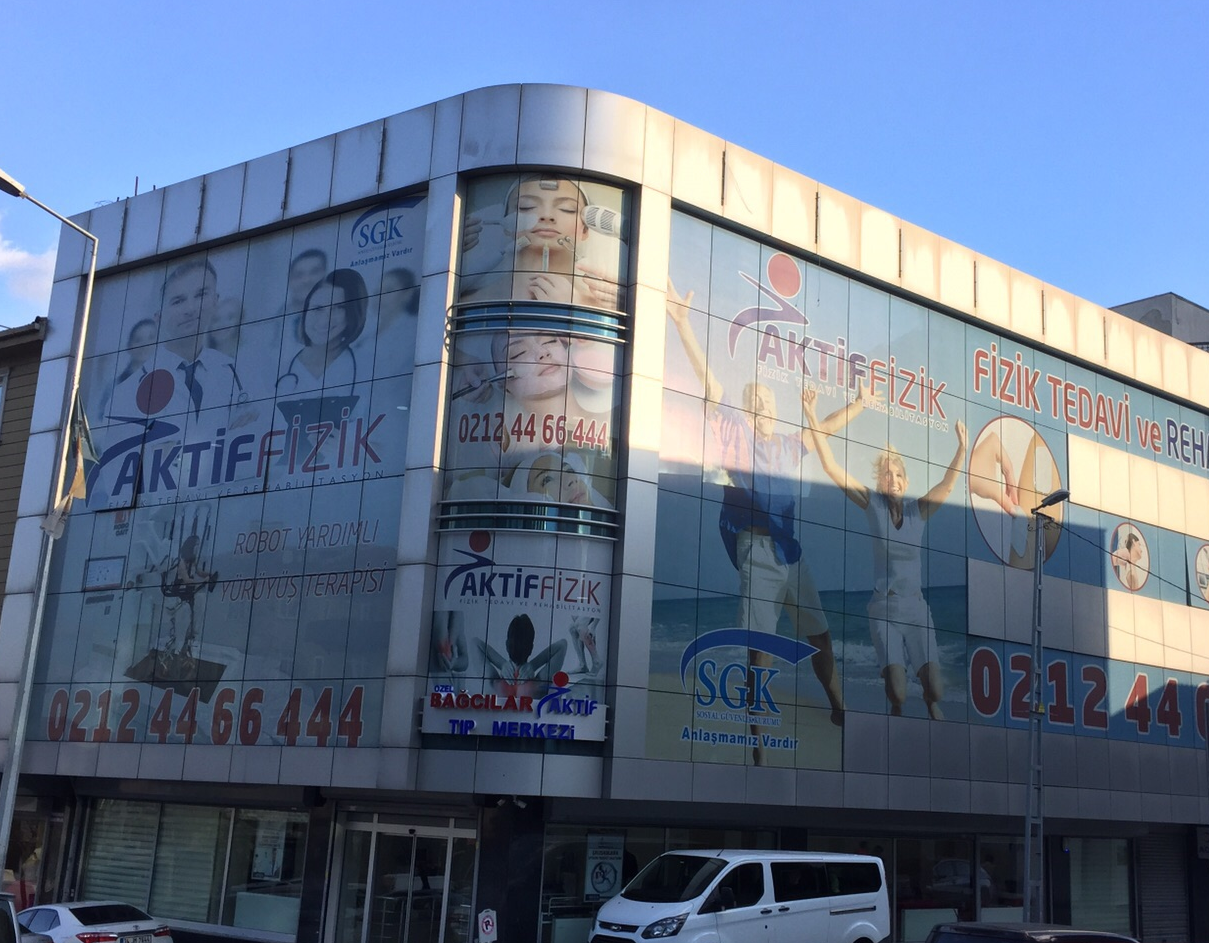 TEŞEKKÜRLER
Boyun ağrısı ve fıtık
Bel ağrısı ve fıtık
Korunma ve Egzersizin Önemi
TEŞEKKÜR